Hydrogen Safety Training for Researchers and Technical Personnel
Salvador Aceves, Francisco Espinosa, 
Guillaume Petitpas, Tim Ross, 
Vernon Switzer

International Conference on Hydrogen Safety
San Francisco, CA
September 12, 2011
Appropriate H2 safety instruction 
is key to avoiding accidents
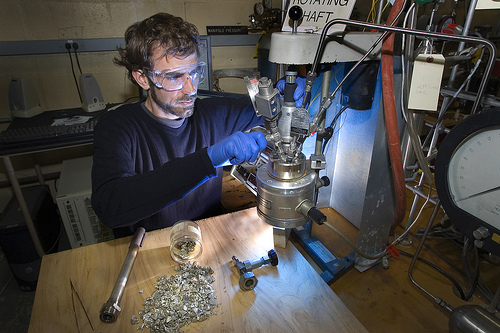 Laboratory researchers handling small amounts of hydrogen



Technical personnel in charge of assembling and testing systems
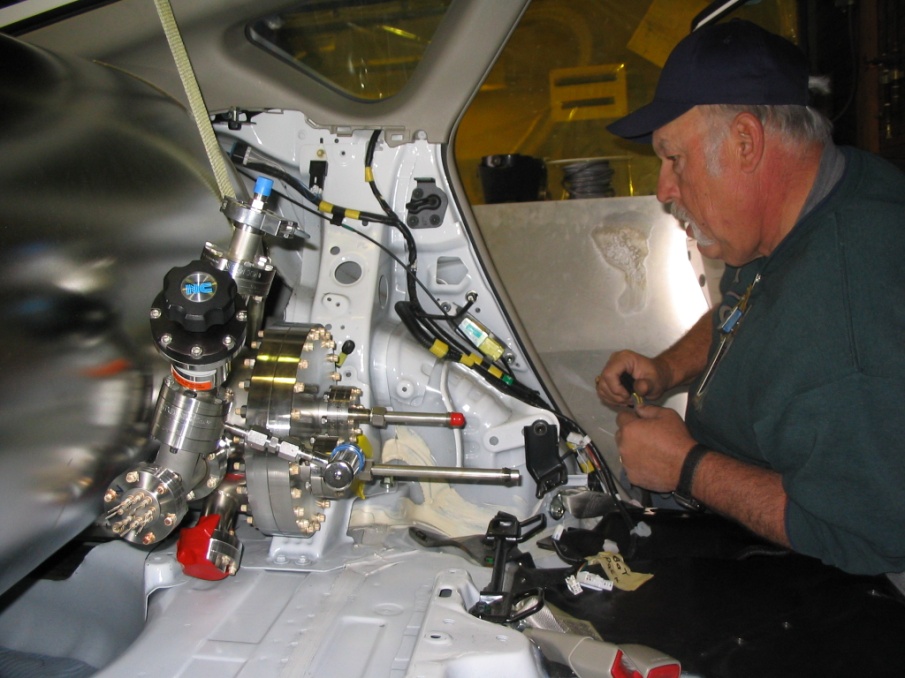 We are developing training materials 
targeting these two key groups
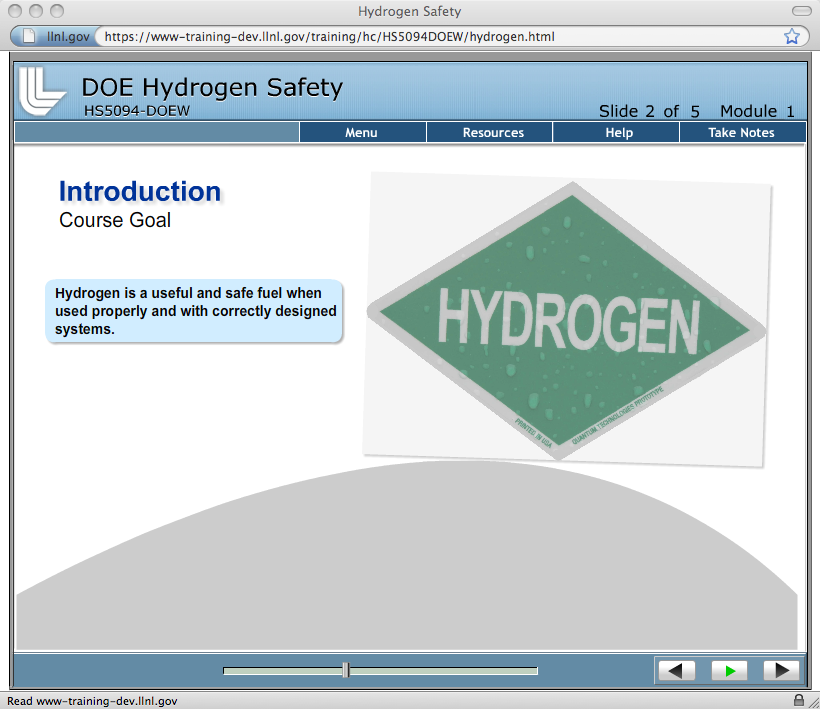 Web-based class (4 hours) teaches basic information on pressure, cryogenics, flammability, asphyxiation, and other risks and precautions for using hydrogen

Hands-on safety class (3 days) teaches detailed component information as well as design, assembly, and testing of H2 systems
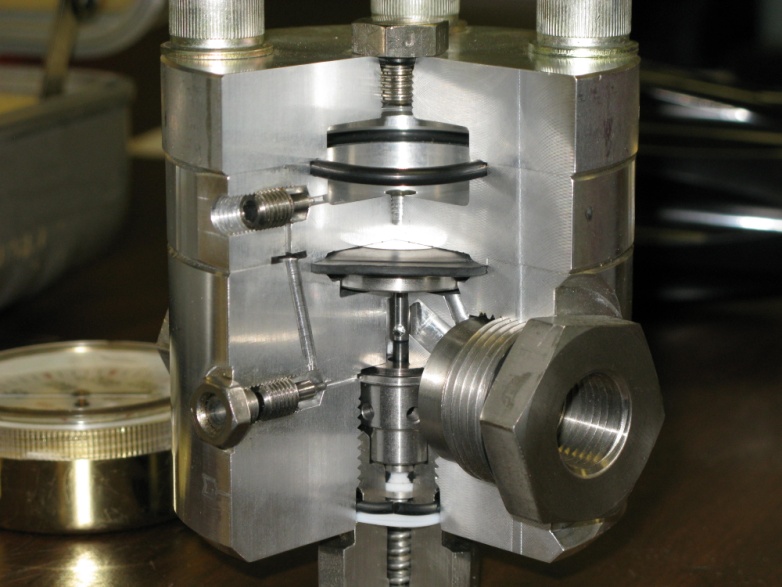 We have produced and peer reviewed a web-based hydrogen safety class for researchers
Four hours long
Six modules:
Introduction
Hydrogen properties
Pressure safety
Cryogenic safety
Emergency response
Codes and standards
End of module quizzes (passing grade 85%)
Web address: www.h2labsafety.org
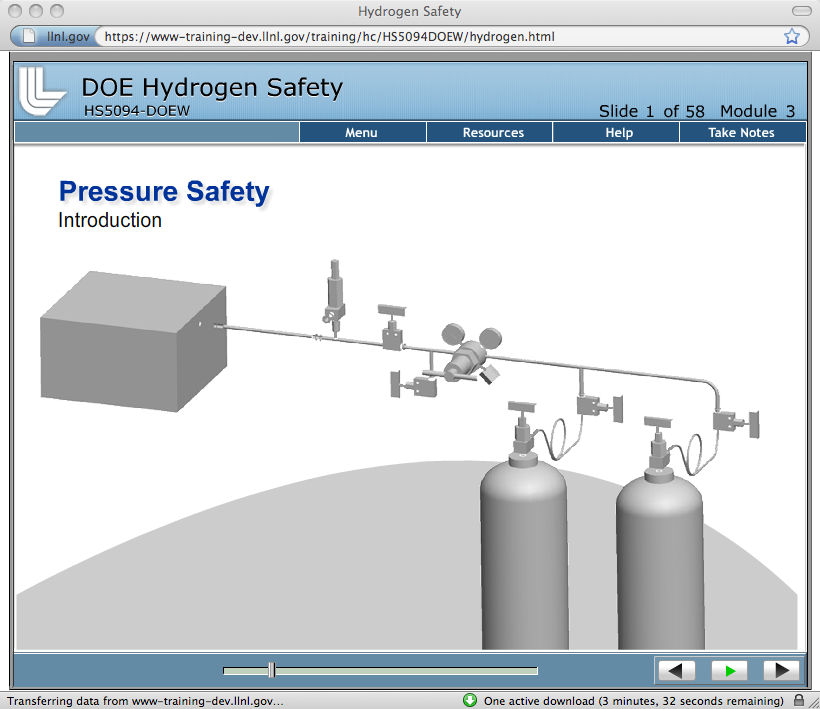 Class demonstration: pressure safety module
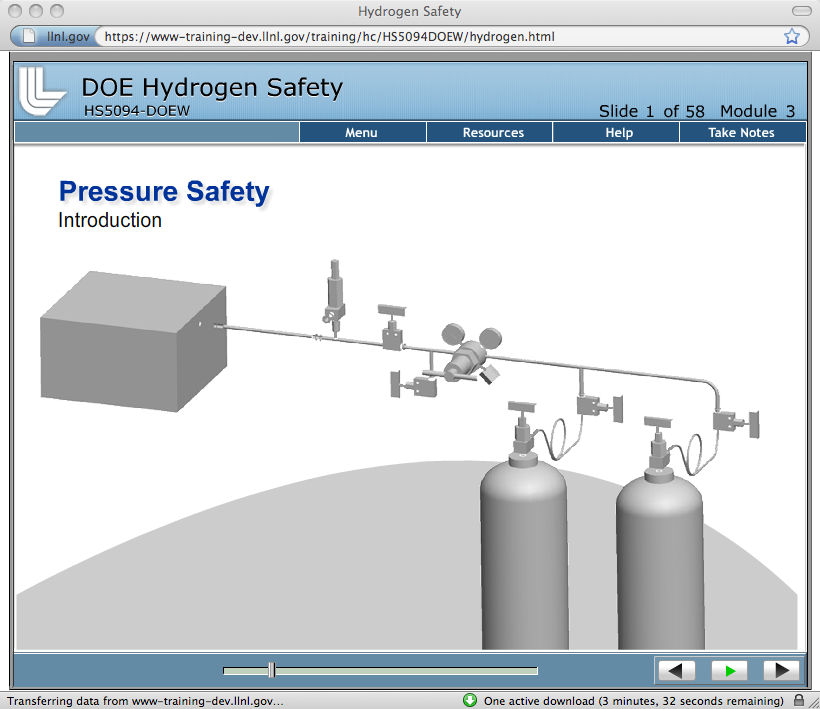 3-day hands-on safety class 
First day: Classroom discussion on detailed component characteristics
Definitions
Hazards 
Personal Protective Equipment (PPE)
Gas Cylinders
Gas Cylinder Manifold
Pressure Reducing Regulators
Gauges/Pressure Transducers
Regulator Safety Manifold
Relief Devices 
Valves
Fittings
Tubing and Piping
Flash Arrestors
Quiz
[Speaker Notes: Check image]
First day of hands-on class: Classroom discussion on detailed component characteristics
Definitions
Hazards 
Personal Protective Equipment (PPE)
Gas Cylinders
Gas Cylinder Manifold
Pressure Reducing Regulators
Gauges/Pressure Transducers
Regulator Safety Manifold
Relief Devices 
Valves
Fittings
Tubing and Piping
Flash Arrestors
Quiz
Example: 
class materials for pressure reducing regulators
[Speaker Notes: Check image]
Pressure Reducing Regulators
Regulator Types
Single stage
Two-stage
Back pressure
Dome loaded
Pressure Reducing Regulators
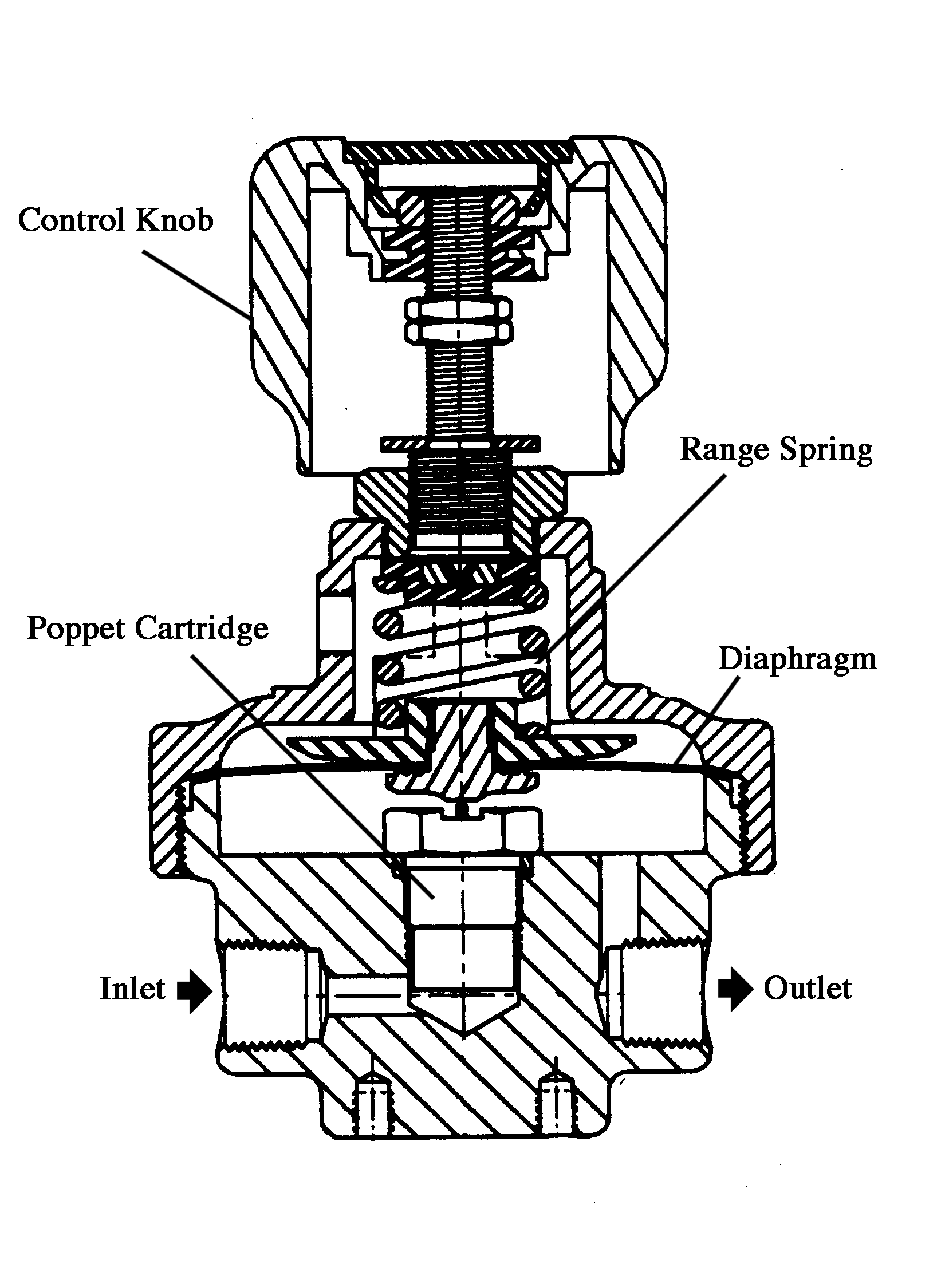 Single Stage Regulator 
	Two Typical Applications:

High Pressure
Manifold Regulator
High Flows

Low Pressure
Line Station Regulator
Low Flows
[Speaker Notes: Check image]
Pressure Reducing Regulators
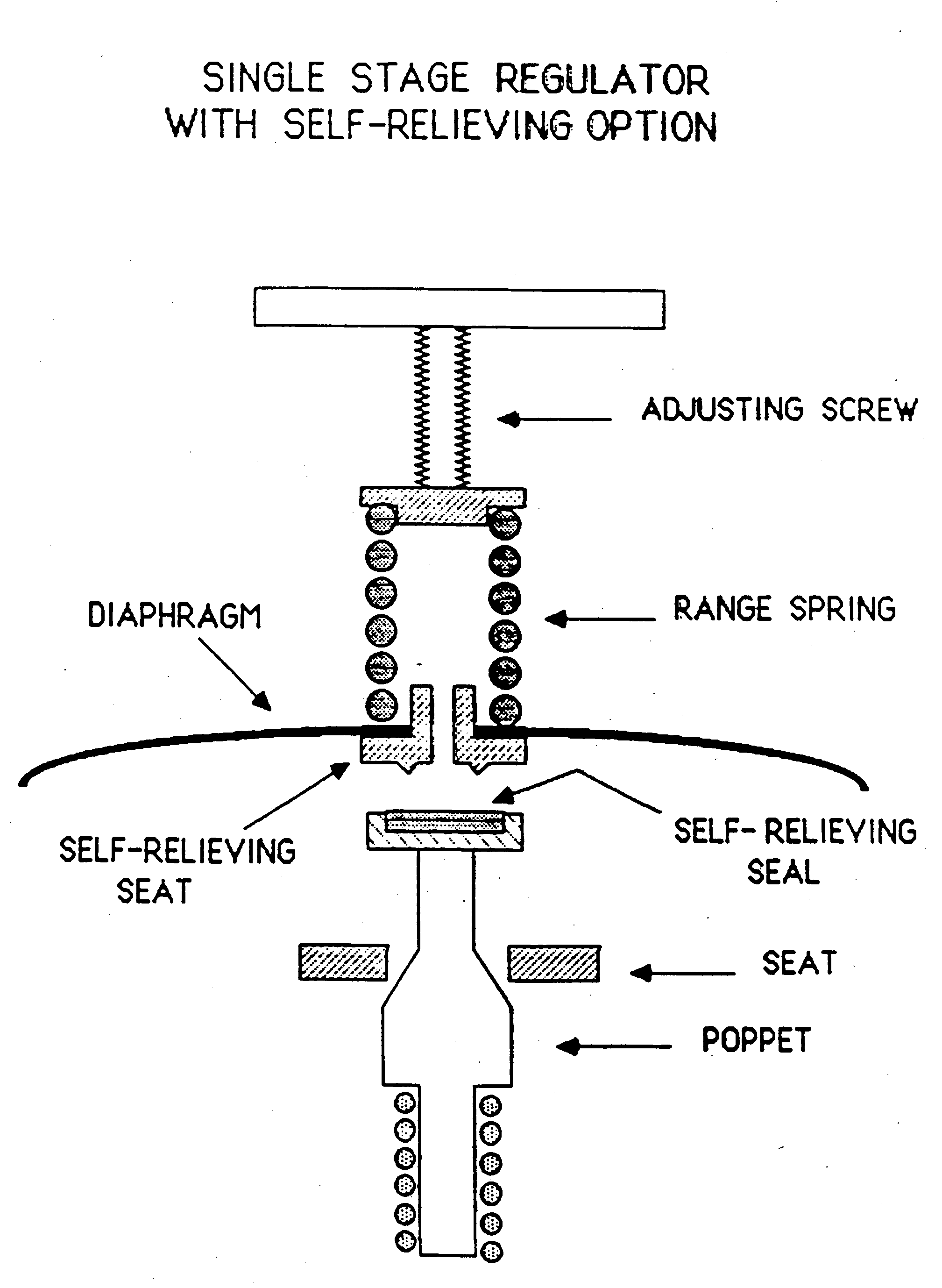 Pressure Reducing Regulators
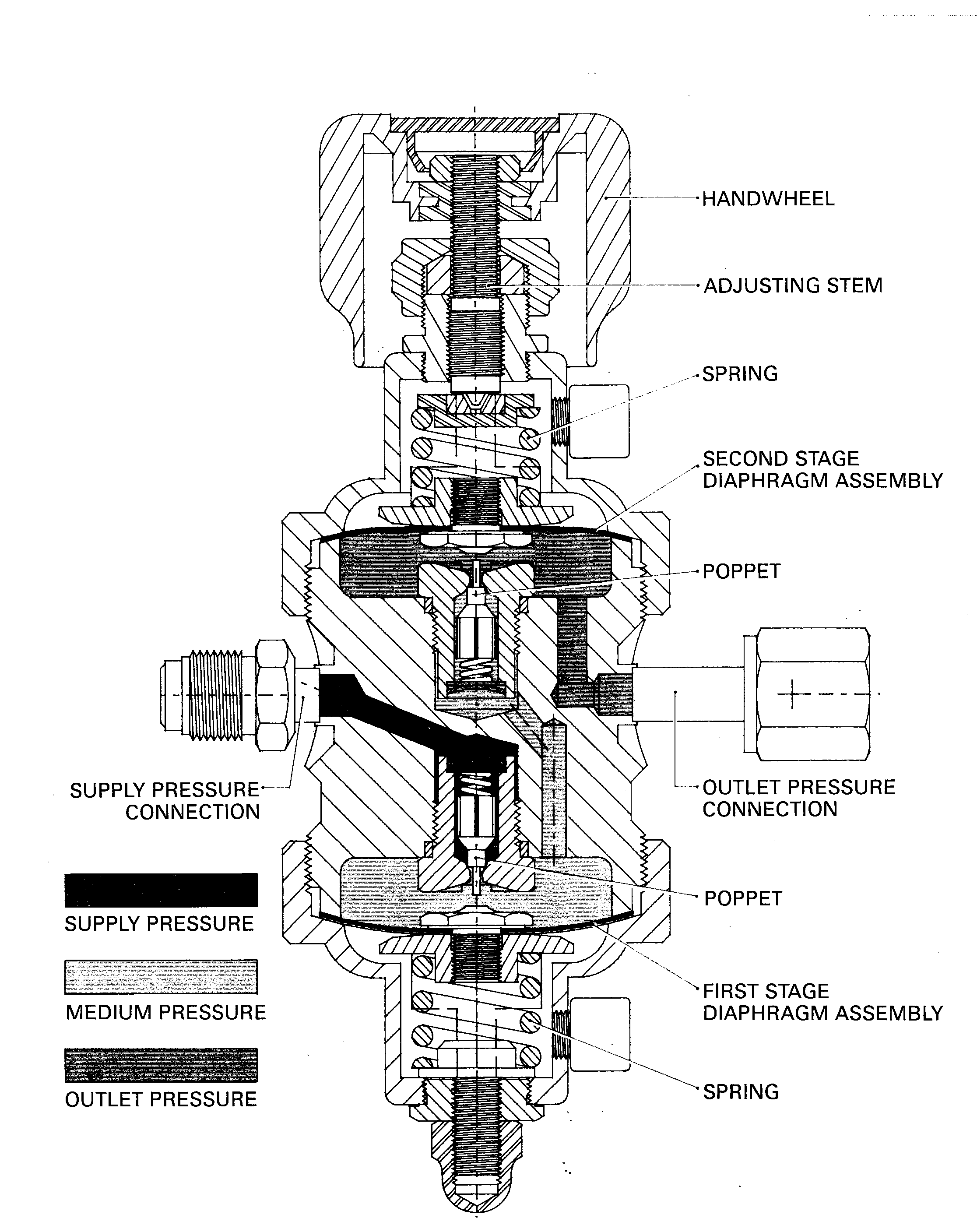 Two Stage Regulator 
	Applications:

Precise Control
Lower Pressures
Lower Flows
Minimal Supply Pressure Effect
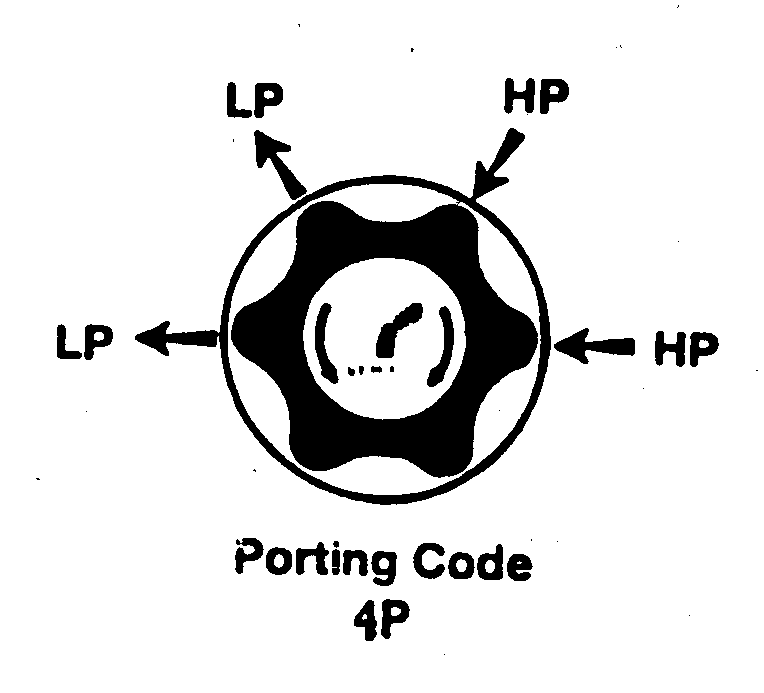 [Speaker Notes: Check image]
Pressure Reducing Regulators
Back Pressure Regulator
	Applications:

Controlling Pump Pressures
Fluid Sampling
Industrial Controls
Adjustable Relief for Test Consoles
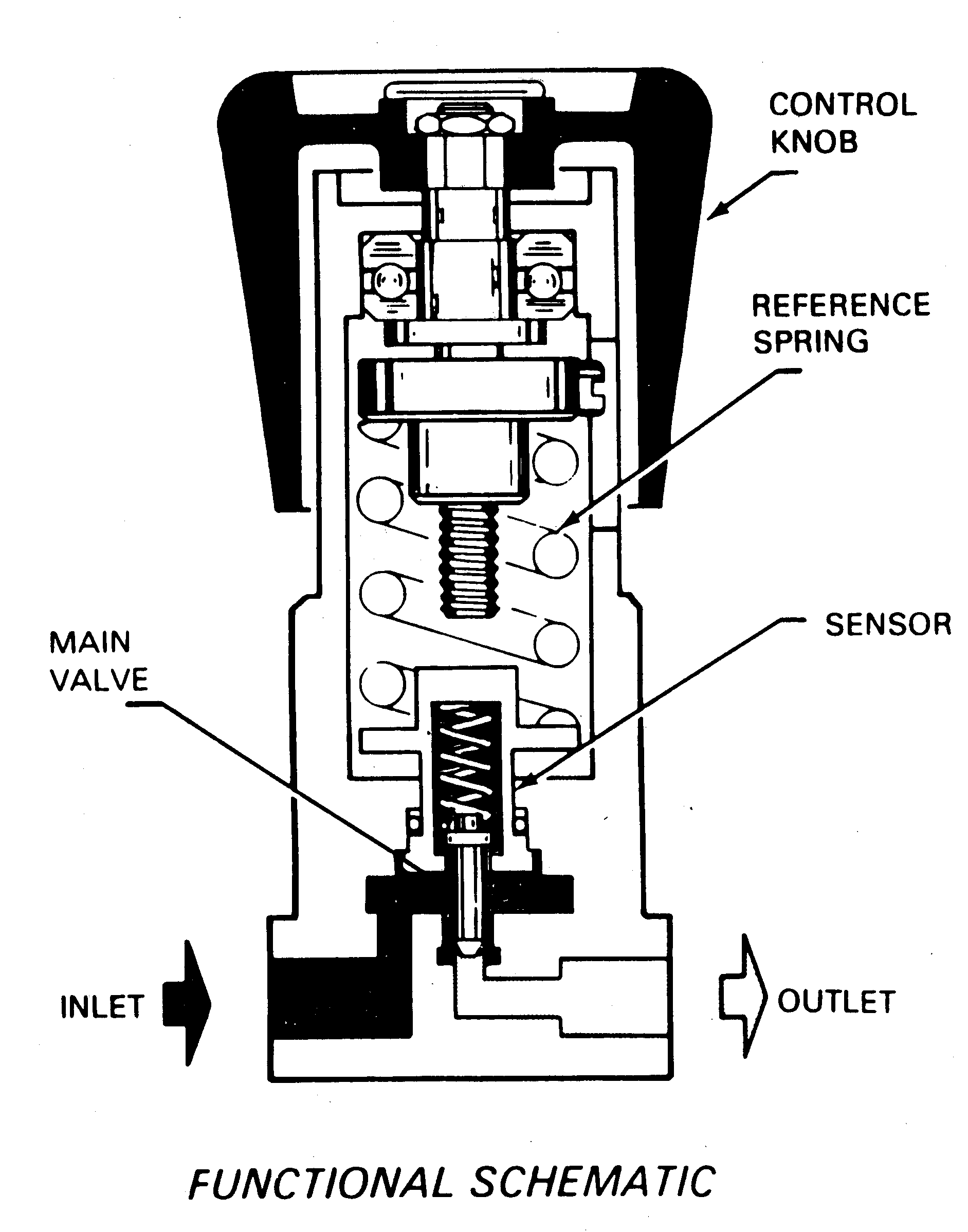 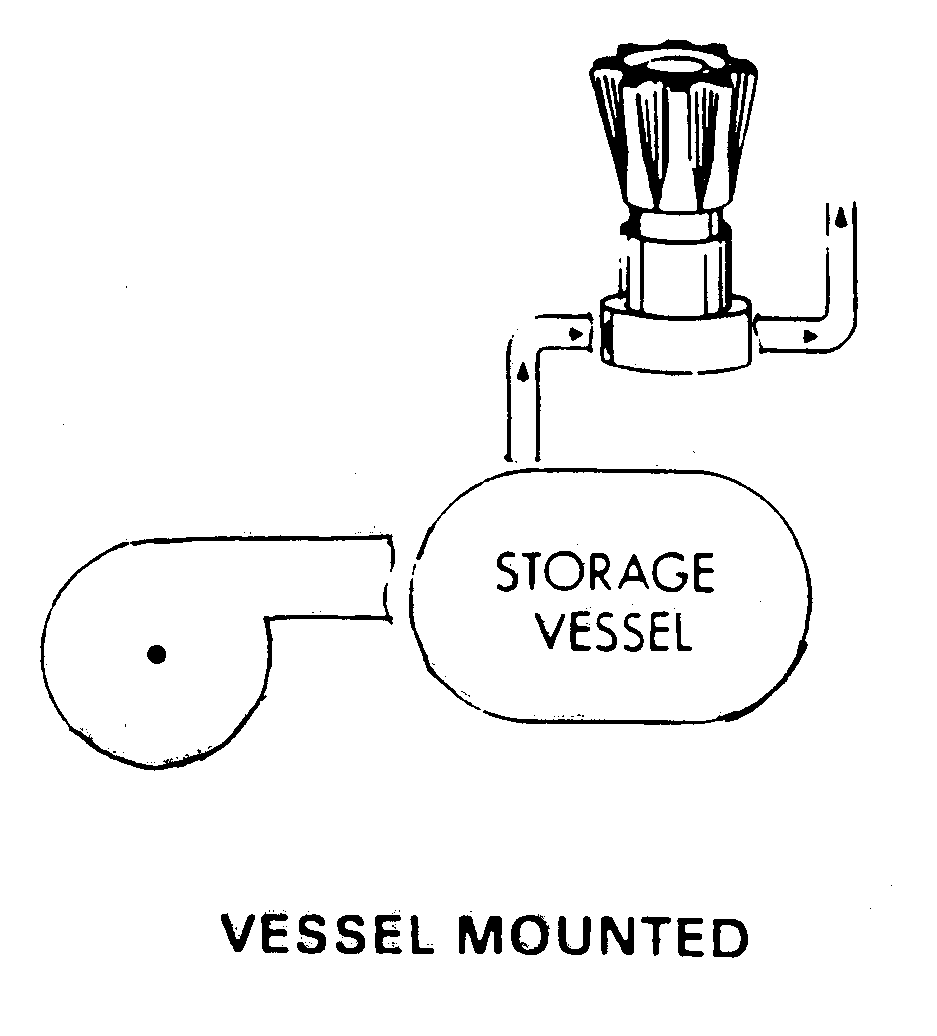 [Speaker Notes: Check image]
Pressure Reducing Regulators
Dome Loaded Regulator  
	Applications:

High Pressure
High Flow Purge
Manifold Regulator
Test Consoles
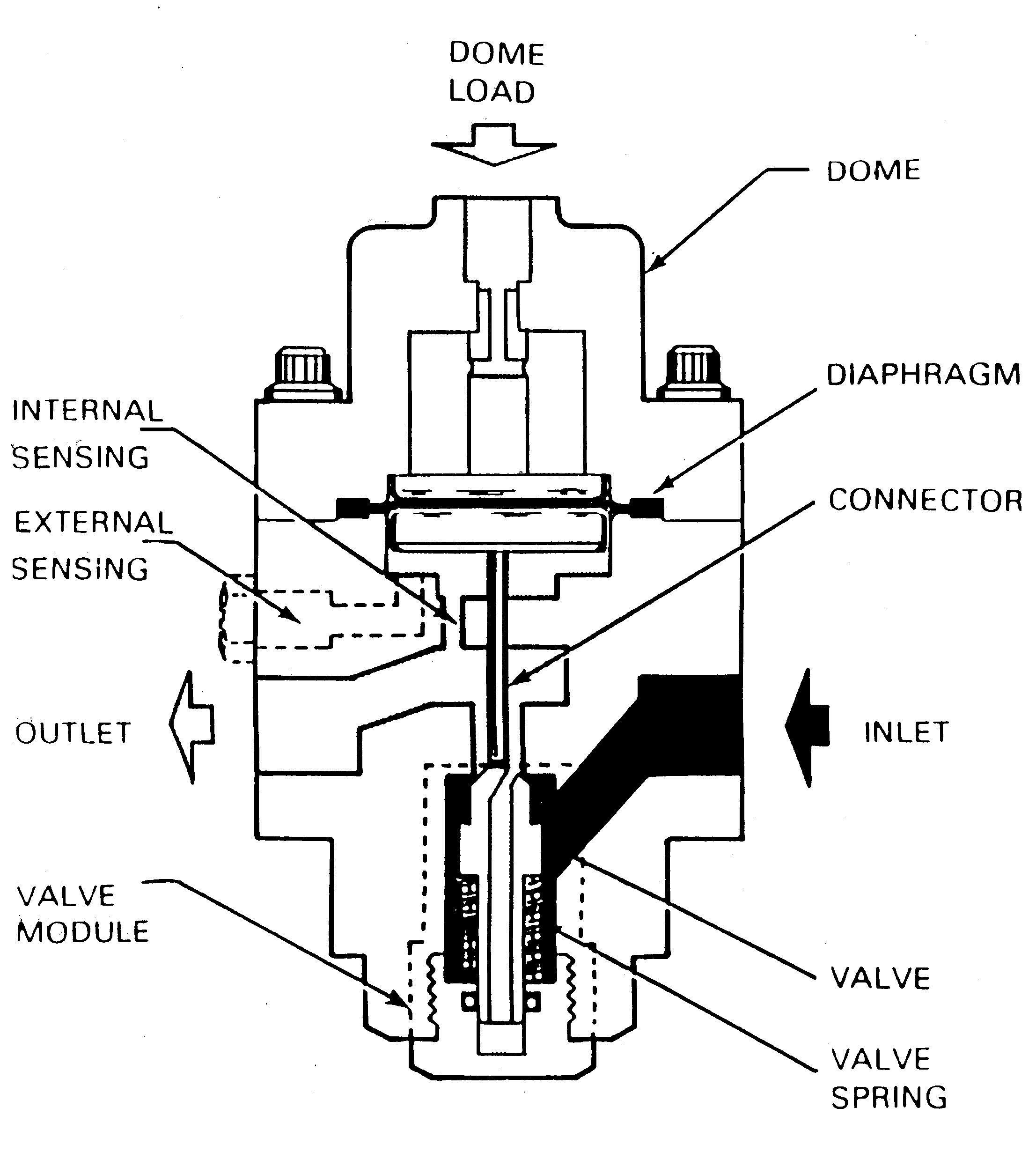 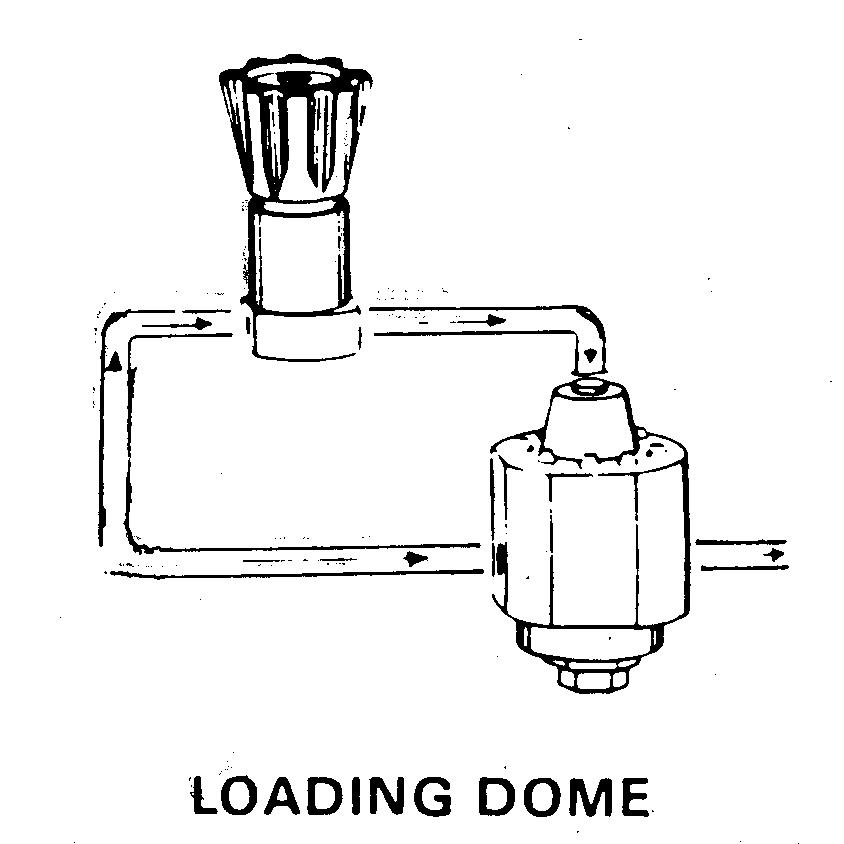 [Speaker Notes: Spring loaded?
Get better images]
Pressure Reducing Regulators
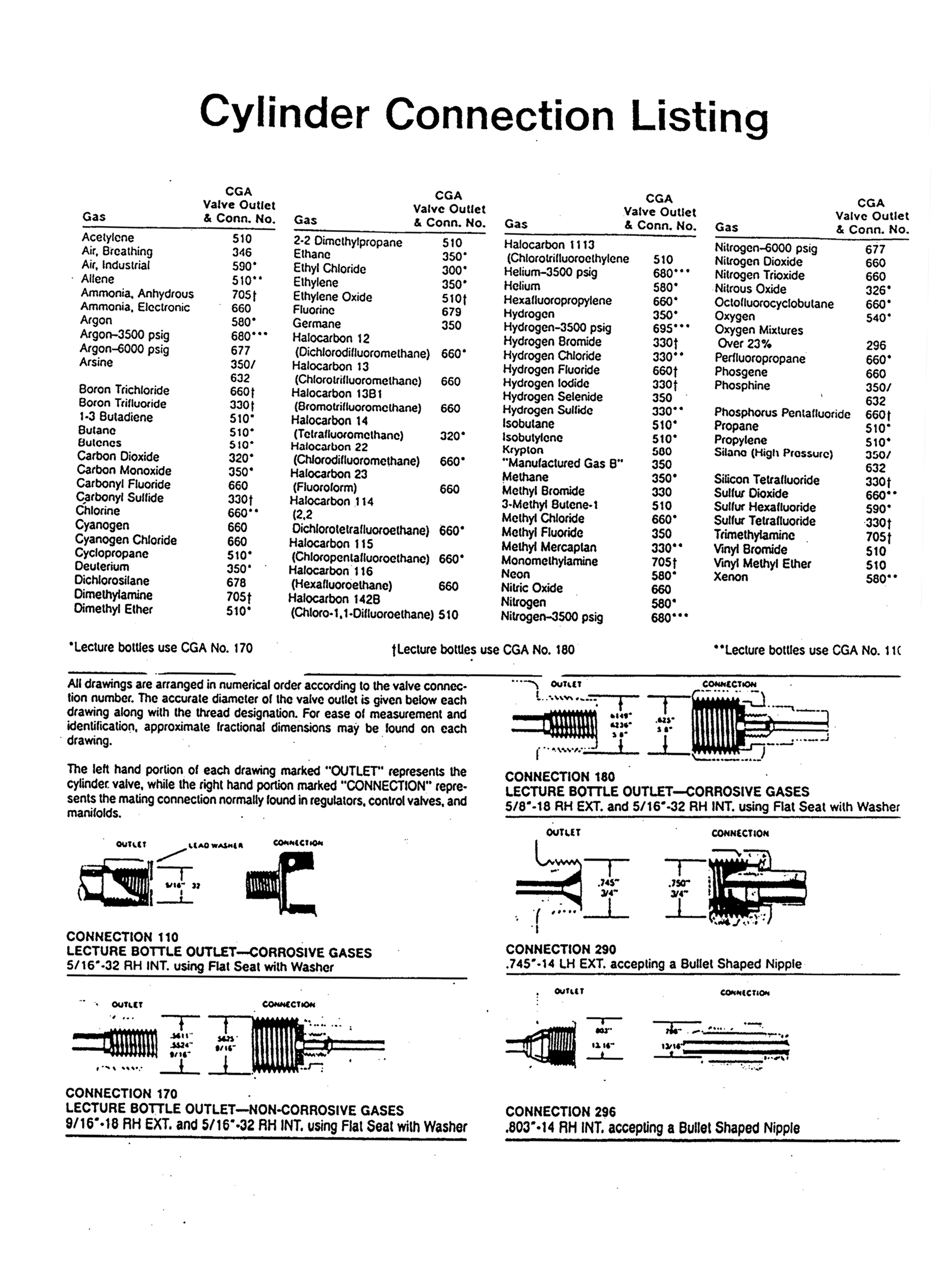 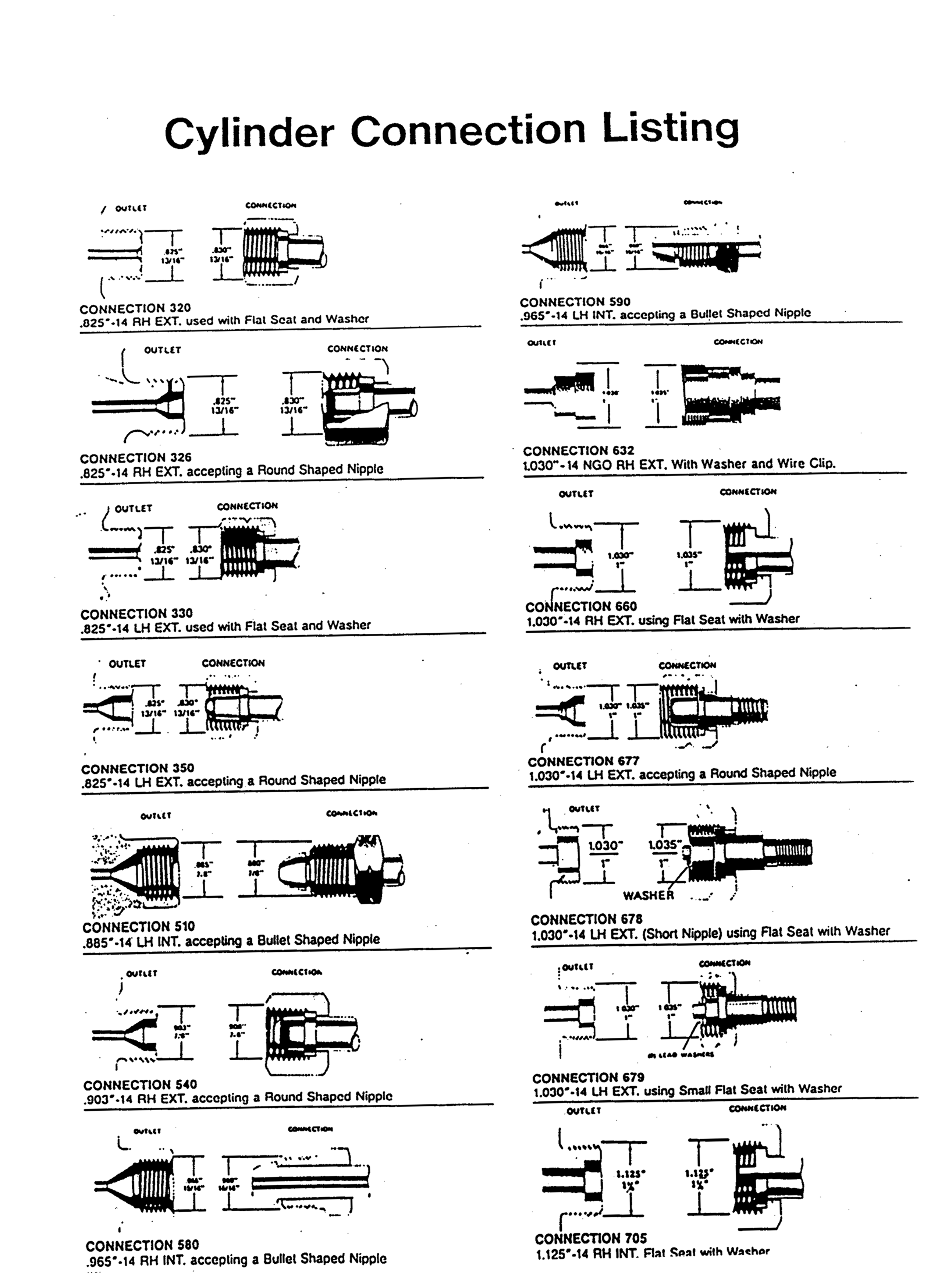 Pressure Reducing Regulators
Cylinder Relief Devices
Type:	
Spring loaded
Frangible disc	
Fusible plug
Frangible disk backed 
	by fusible metal
No relief device
Use:	
propane, mapp gas
CO2, N2, O2, argon, He
acetylene, chlorine
hydrogen, methane
arsine, fluorine, 
	phosgene
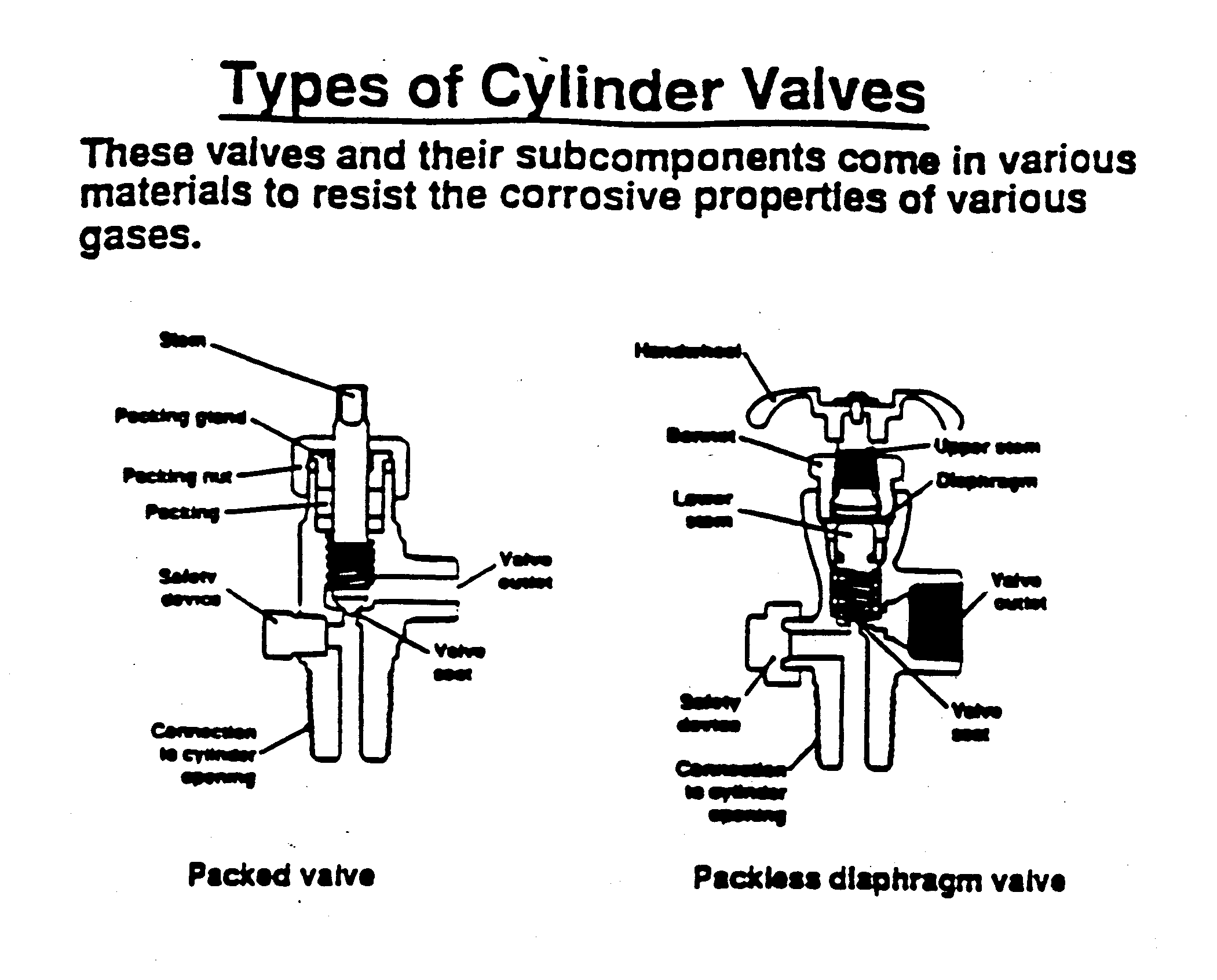 Pressure Reducing Regulators
Compressed Gas Cylinder Handling
DOT cylinder identification
*,+, Hydro test date
Cylinder status tag
Use proper discharge controls
Keep cylinders away from heat
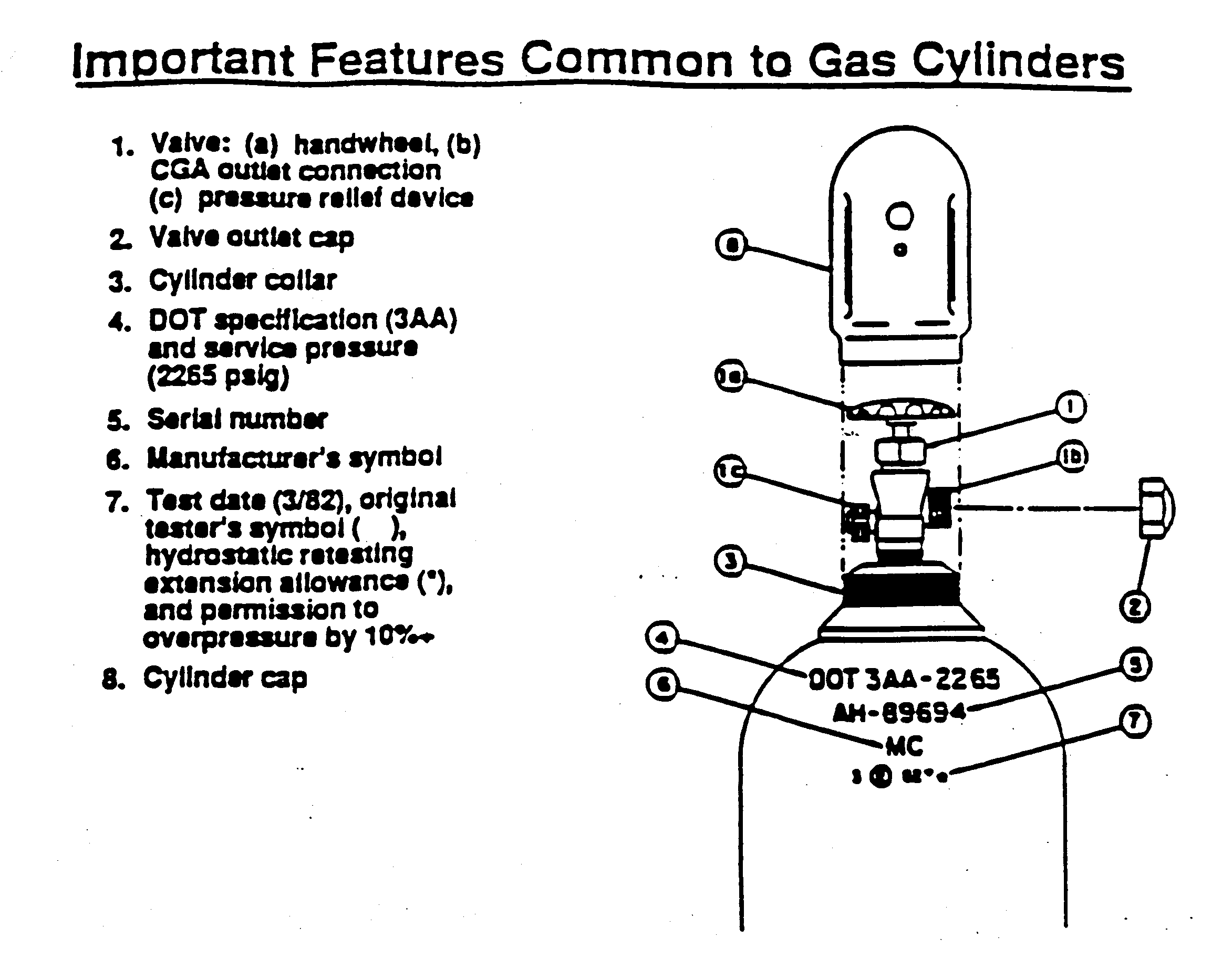 Pressure Reducing Regulators
Always

Read the shoulder label on the cylinder, verify gas

Select the proper regulator for the gas being used

Secure the cylinder before installing the regulator

Inspect the cylinder valve and regulator for damage
Pressure Reducing Regulators
Always (continued)

Make sure the cylinder valve and regulator connections are free of dirt, oil, grease, and foreign material

Close the regulator by turning the pressure control knob counterclockwise until the knob turns freely without tension before opening the cylinder valve

Open the cylinder valve slowly
Pressure Reducing Regulators
Never

Use a damaged regulator

Adjust, remove, or plug relief devices

Change CGA or inlet connection

Lubricate any part of the regulator or cylinder valve
Pressure Reducing Regulators
Never (continued)

Force threaded connections

Stand in front of the regulator while opening the cylinder valve

Attempt to perform any type of repair to the regulators,                     consult an authorized repair shop
Pressure Reducing Regulators
Glossary 

Droop  
This is the amount of outlet pressure decrease with respect to increasing flow demand on a pressure reducing regulator. It can be expressed in percentage change of the set point or can be shown as pounds per square inch change with respect to flow increases

Lockup 
This is the amount of outlet pressure increase beyond the set pressure with respect to decreasing flow demand on a pressure reducing regulator.

Critical Flow 
This is also sometimes referred to as sonic flow and is the maximum flow which can pass through a regulator or an orifice
Pressure Reducing Regulators
Glossary (continued)

Creep
This is an increase in outlet pressure occurring after lockup. Creep normally appears as a gradual rise in outlet pressure over a period of time. The usual cause of creep is contamination in the regulator seat causing the regulator to remain slightly open henceforth additional outlet pressure.

Bubble Tight Shutoff  
Determined by connecting the outlet of a regulator with a piece of tubing and submerging the end under an inch or two of water. With inlet pressure applied and the regulator in an off condition, there should not be any bubbles within a time period of one minute. This constitutes “Bubble Tight Shutoff”.

Set Point
This is the control point desired for operation of a regulator.
Pressure Reducing Regulators
Glossary (continued)

CGA Fittings 
Compressed Gas Association (CGA) is the group that has established standards in the gas industry for fittings which are used to attach to gas cylinders.

DIN Fittings 
Deutsches Institut für Normung (DIN), English translation would be German Industrial Standard. The DIN system was developed by Germans and is used in Europe.

Coefficient of flow (Cv)
For a valve is the volume of water in U.S. gallons per minute at room temperature…which will flow through the valve with the stem fully open…with a pressure drop of 1 psi across the valve. Cv is the valve sizing factor that permits selection of the appropriate valve to meet the flow requirements of a given fluid system.
We have developed a variety of instructional materials for 3-day hands-on hydrogen safety class
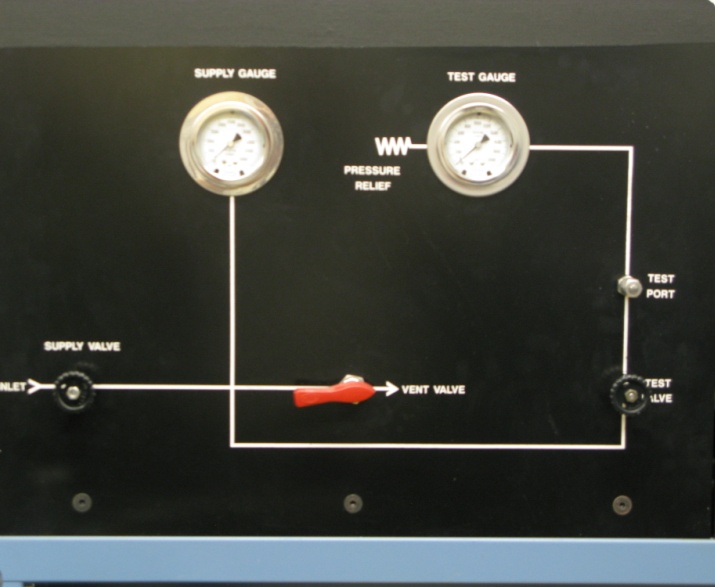 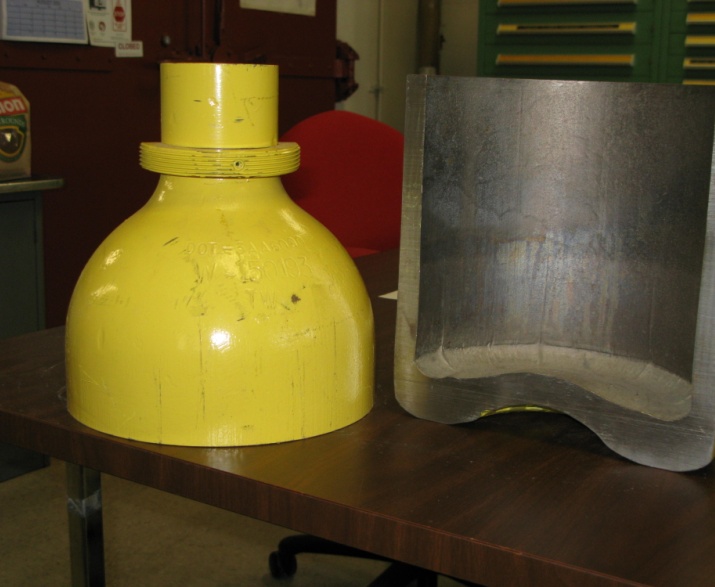 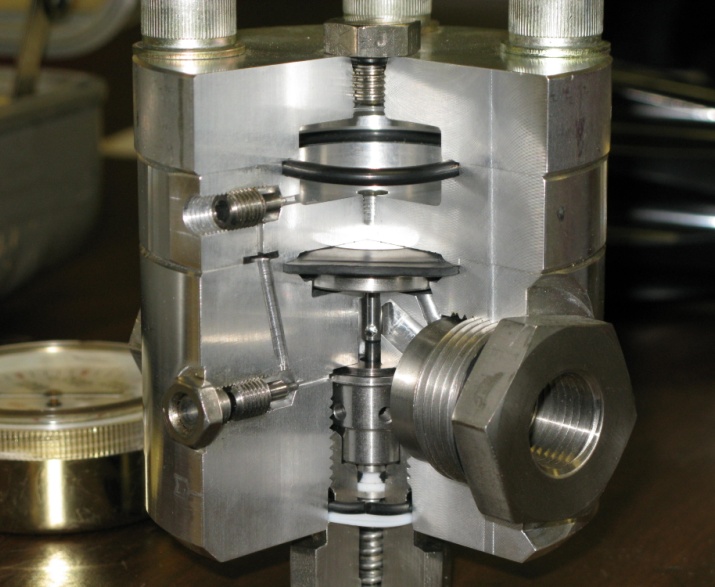 Working table   pressure vessels       regulator
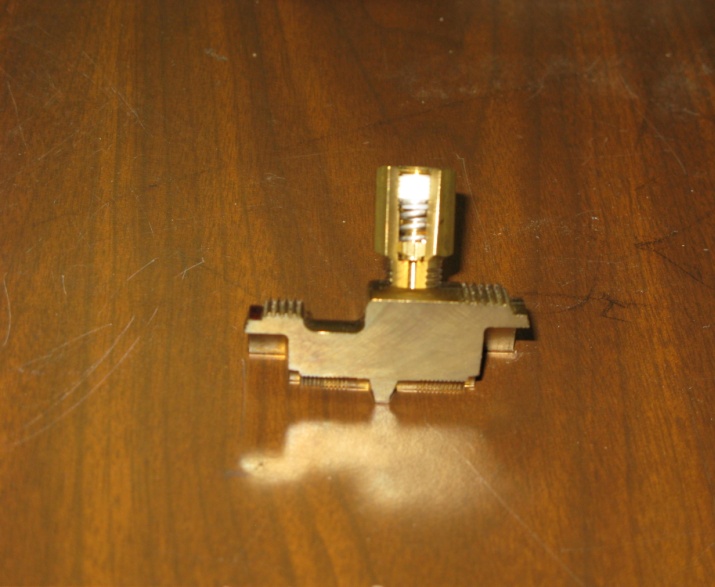 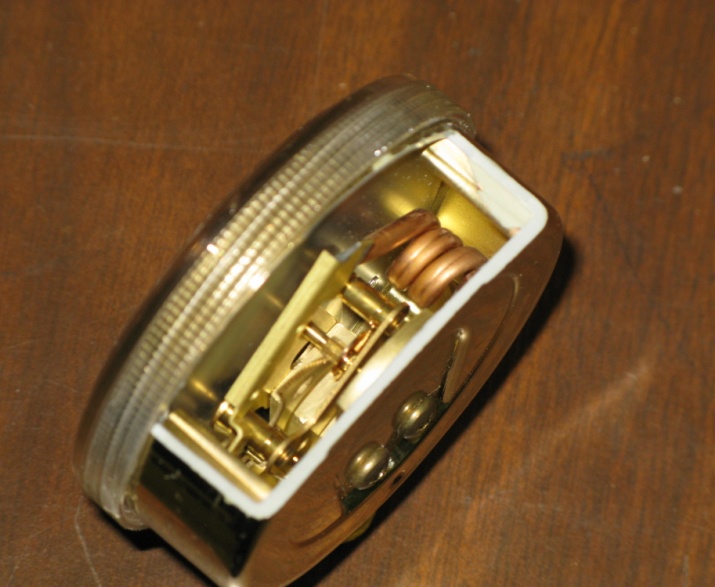 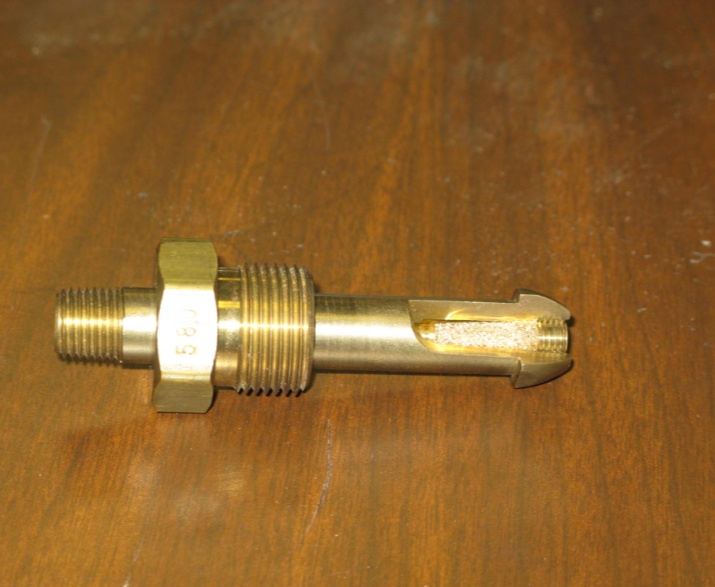 Relief device      pressure gauge       CGA fitting
Second day: assemble pressure system described in engineering safety note
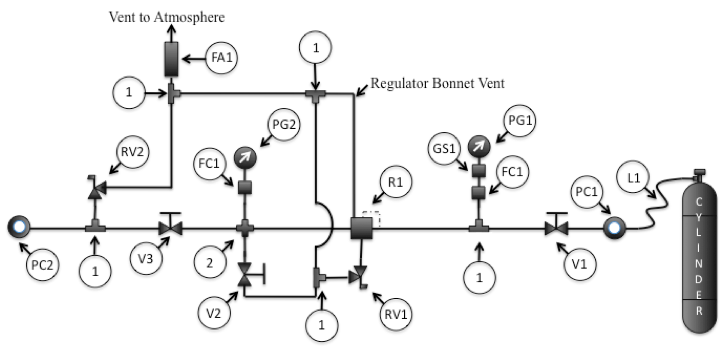 Second day: assemble pressure system described in engineering safety note
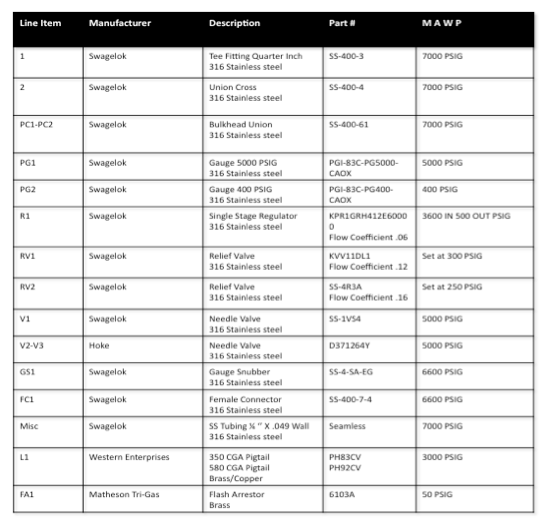 Second day: video illustrates planning, component installation, tube cutting and bending, compression fittings, and leak testing using mass spectrometer leak detector
Third day: video illustrates data acquisition setup, pressure test, leak test at MOP, and system operation
Summary
We are contributing to safe hydrogen operations by developing instructional materials for researchers and operators
Web-based class (now complete) addresses the need of laboratory researchers handling small amounts of hydrogen www.h2labsafety.org
Hands-on class (in process) will present in-depth information for technical personnel tasked with installing and testing hydrogen systems
Participation from the hydrogen community will improve the class through suggestions, bug reports, etc.